BAZARUL DE CRACIUN

Proiect de Educație financiară
19-22.12.2022

LICEUL TEORETIC “ALEXANDRU VLAHUTA” Bucuresti
      Echipa de proiect: clasa a III-a C
   Coordonator:prof.înv.primar ANDREI MIRELA
ACTIVITATE DE ANTREPRENORIAT
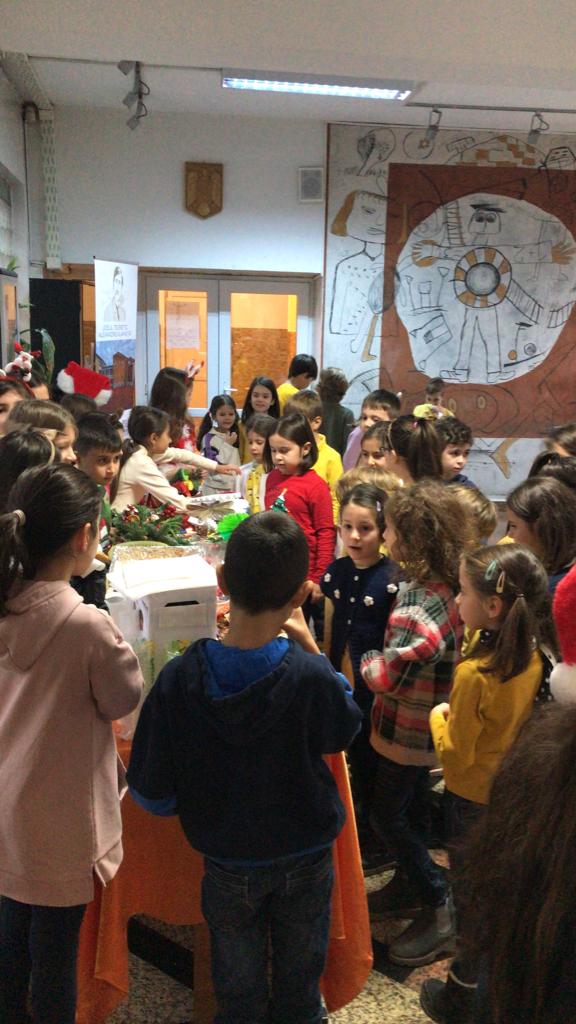 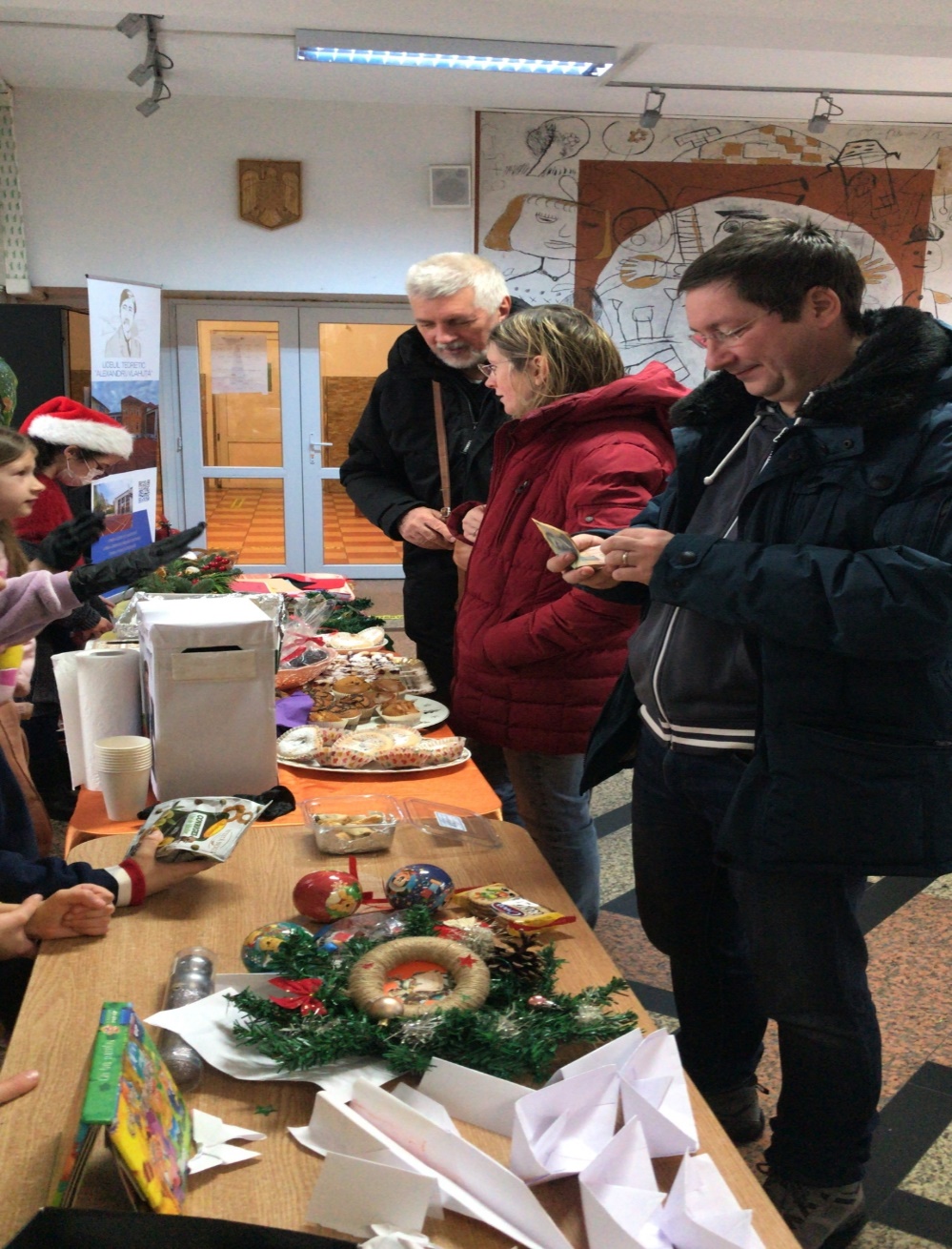 Prin muncă și stăruință vei ajunge la dorință!
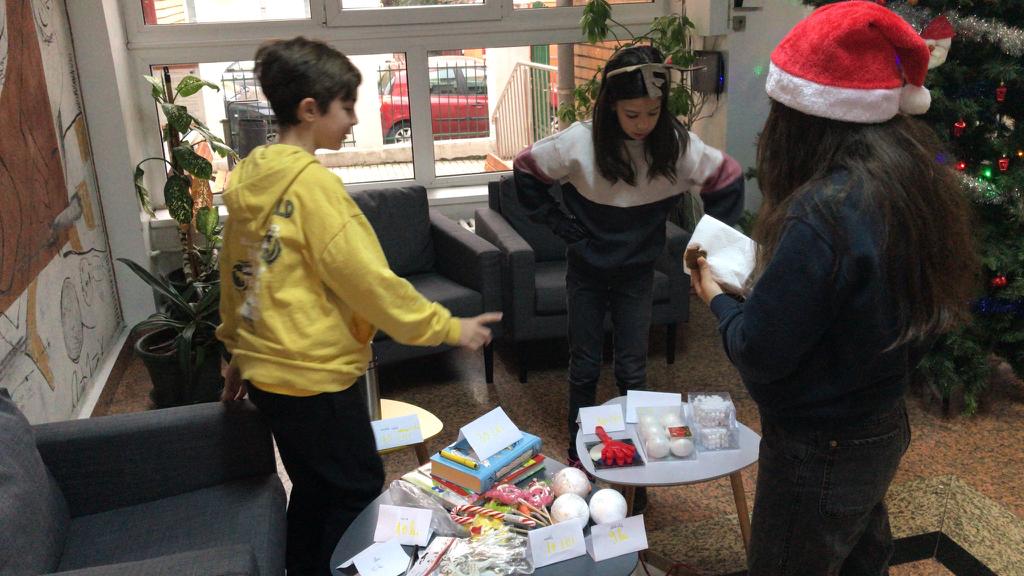 Omul din munca sa când se folosește,
Cu mai mare silință la muncă se sârguiește.
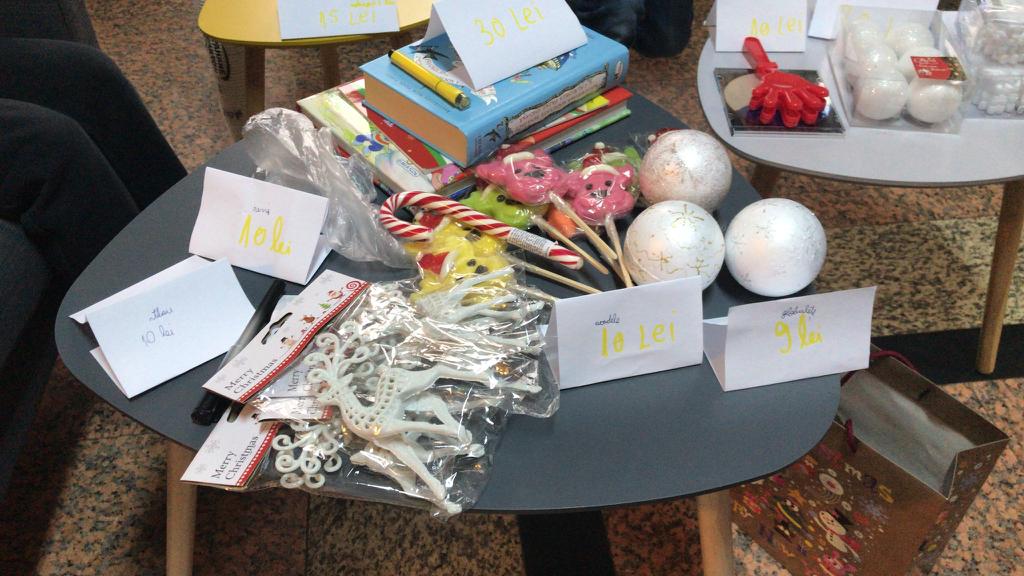 Responsabilitate și dragoste necondiționată
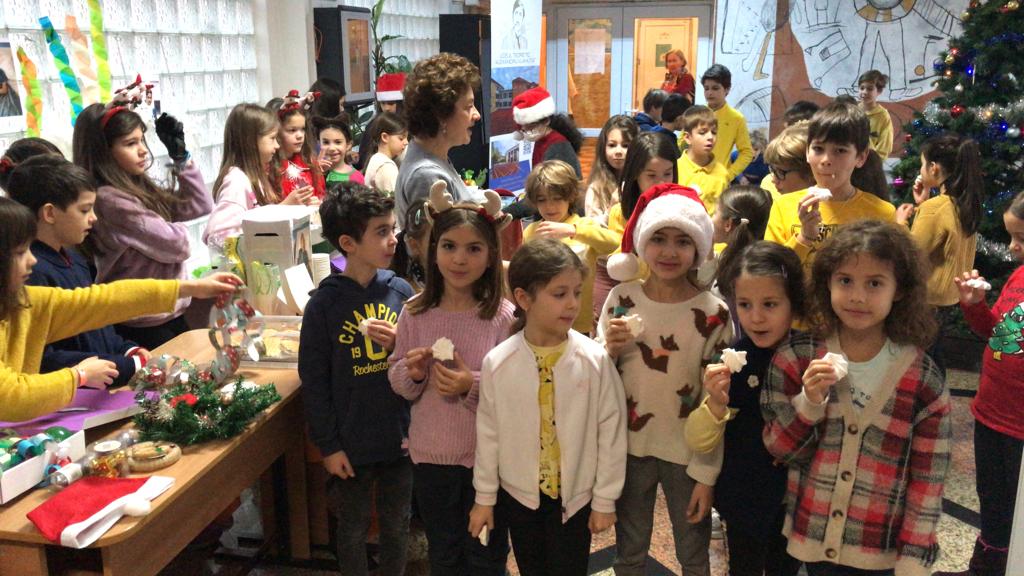 Munca gândește, lenea visează.
Munca e prima dintre virtuți.
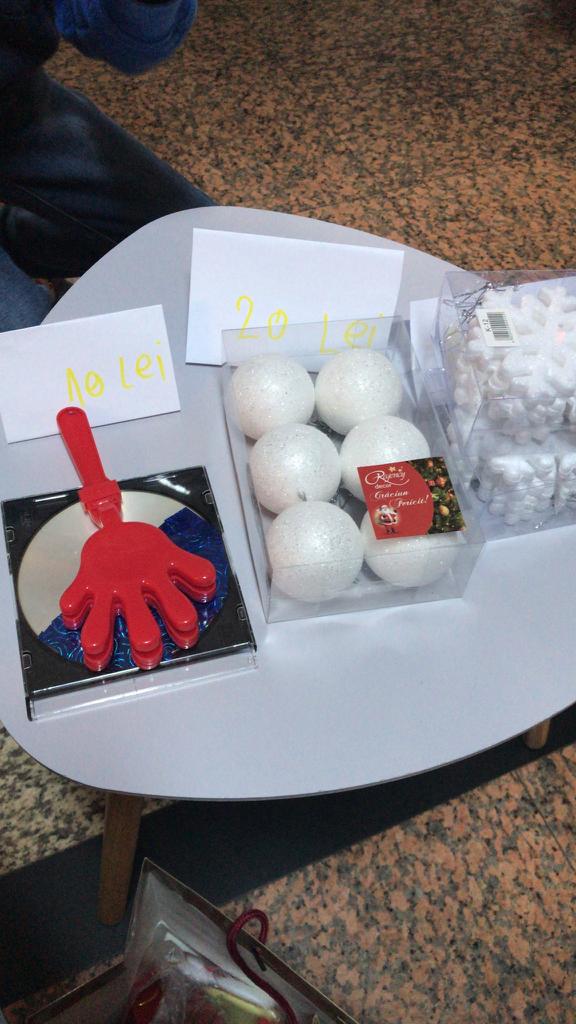 .
Crăciunul, bucuria copiilor
Banul e rotund; se rostogoleşte până îşi găseşte un stăpân. Să îţi doreşti să îi fii și tu stăpân nu este un lucru rău.
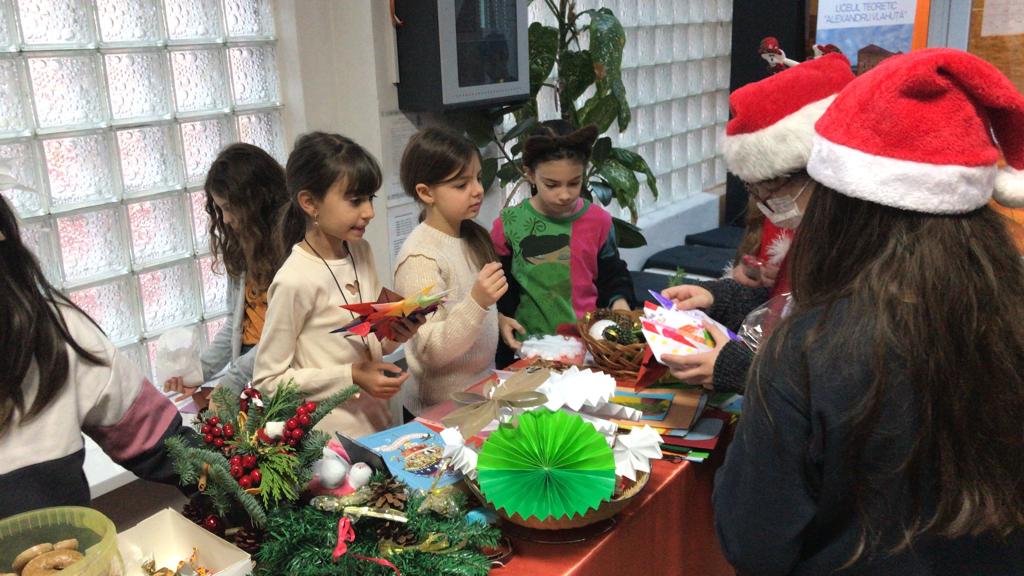 Nicio fericire fără virtute
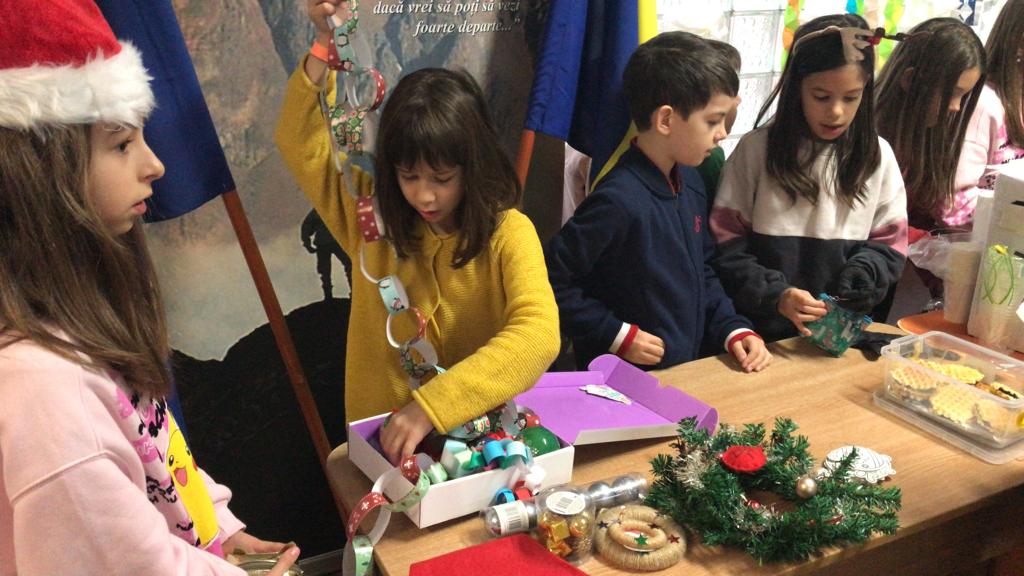 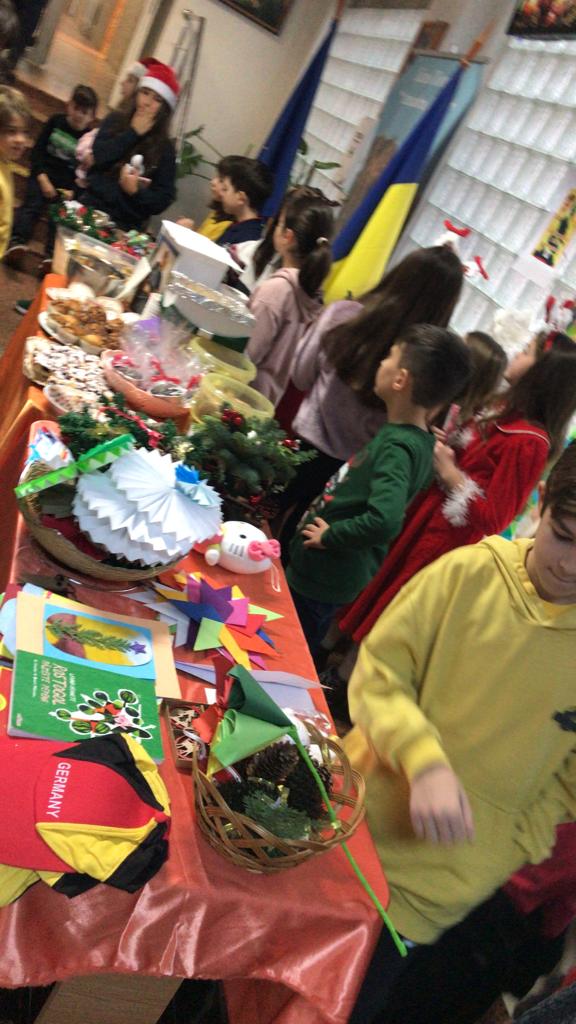 Cu muncă și răbdare poți face cât unul mare!
.
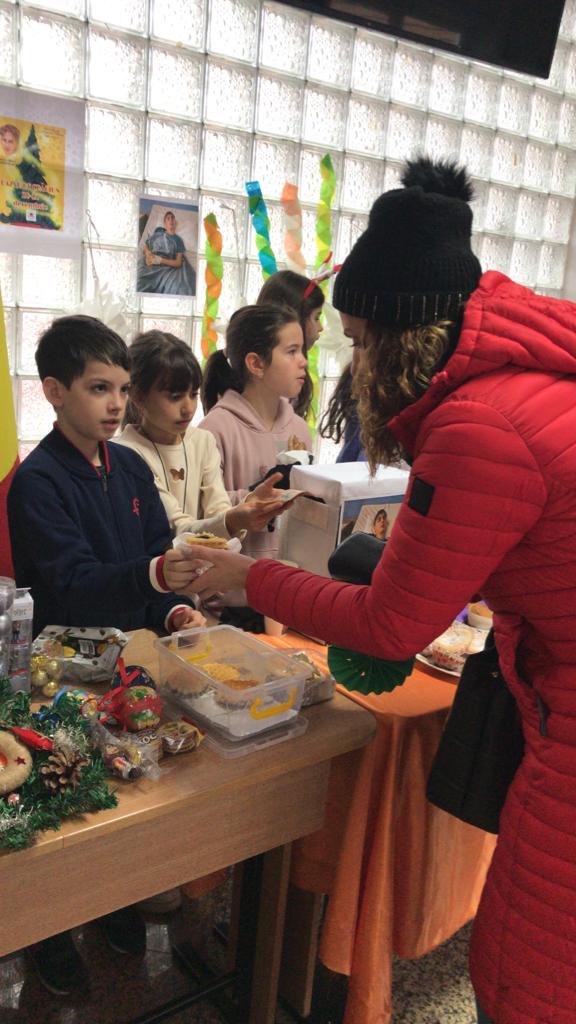 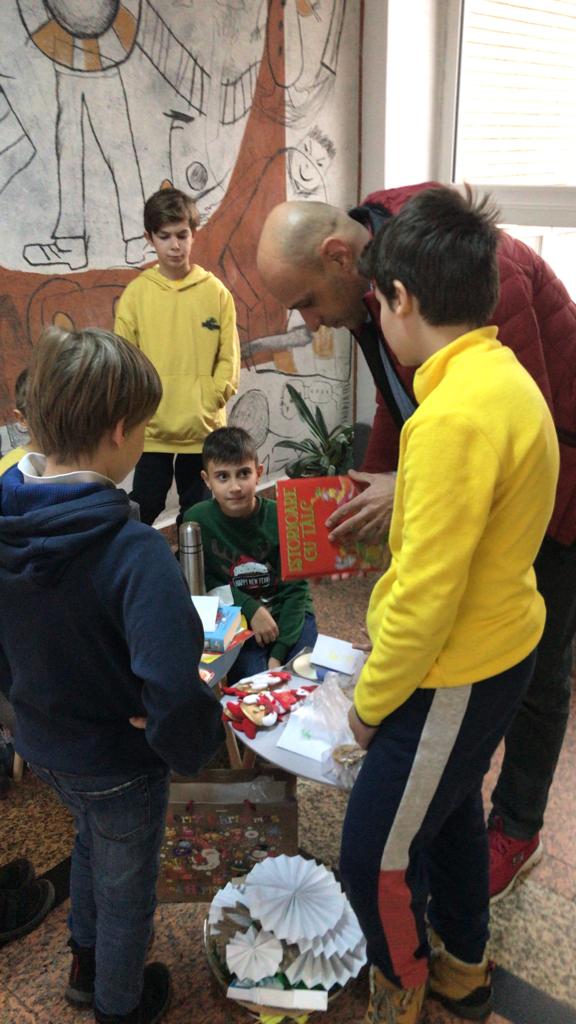 EXCURSIE TEMATICA
 ATELIERUL LUI MOS CRACIUN-PIETROSANI/COLINELE ARGESULUI
-
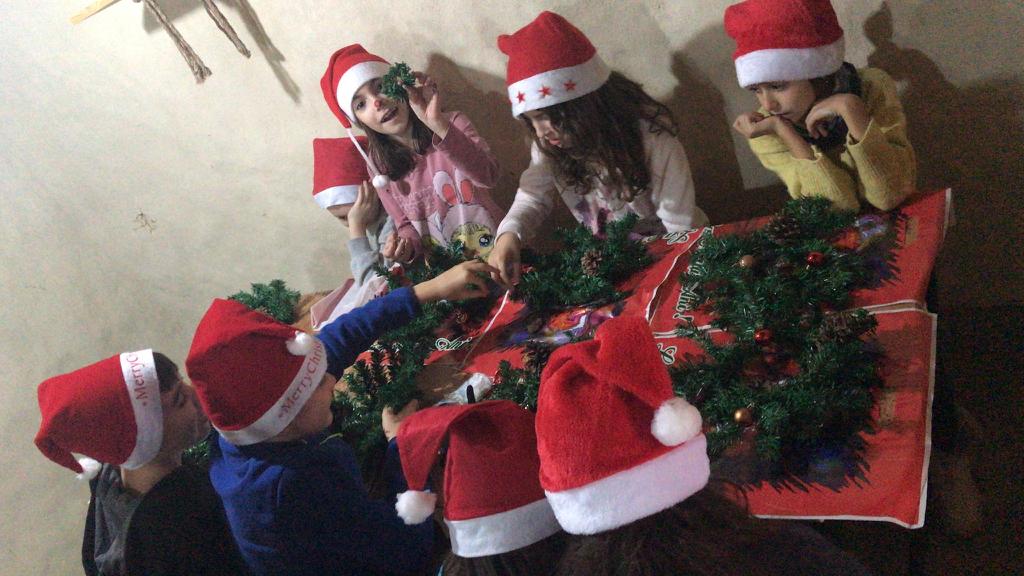 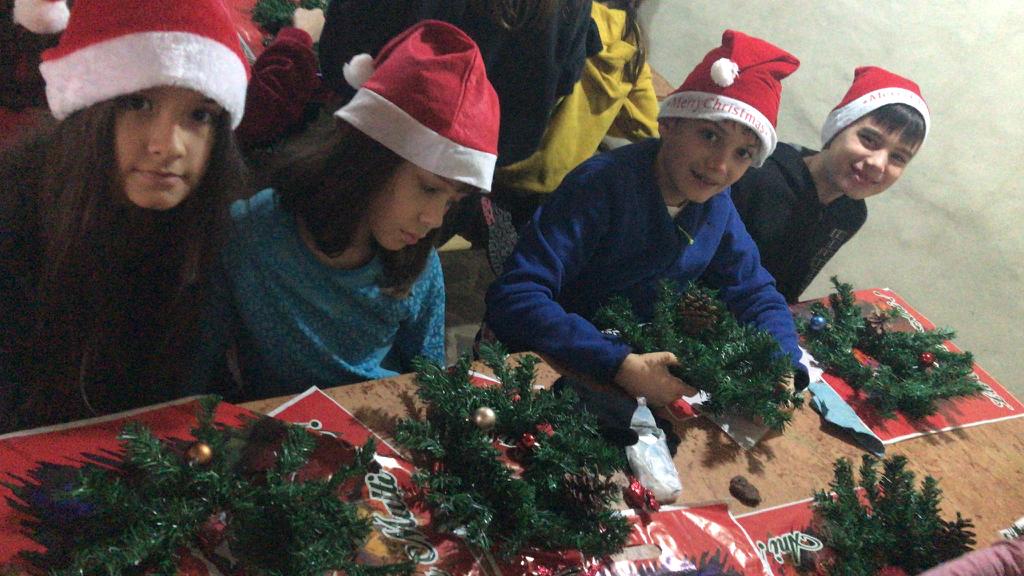 EXCURSIE TEMATIC
 ATELIERUL LUI MOS CRACIUN-PIETROSANI/COLINELE ARGESULUI
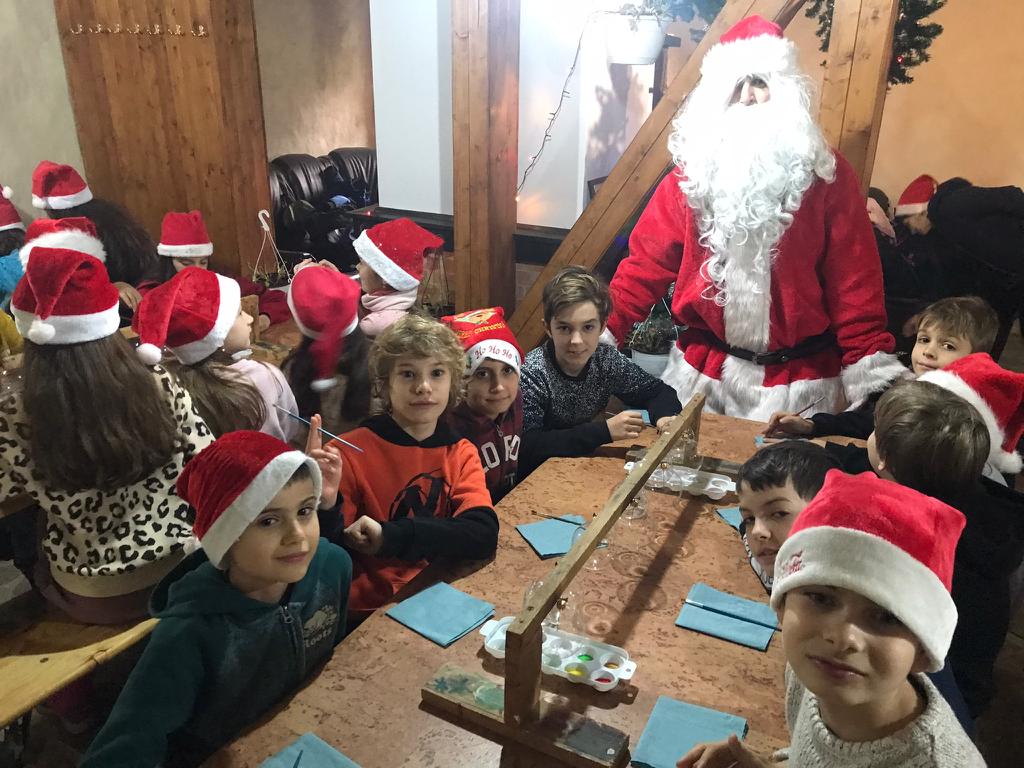 -
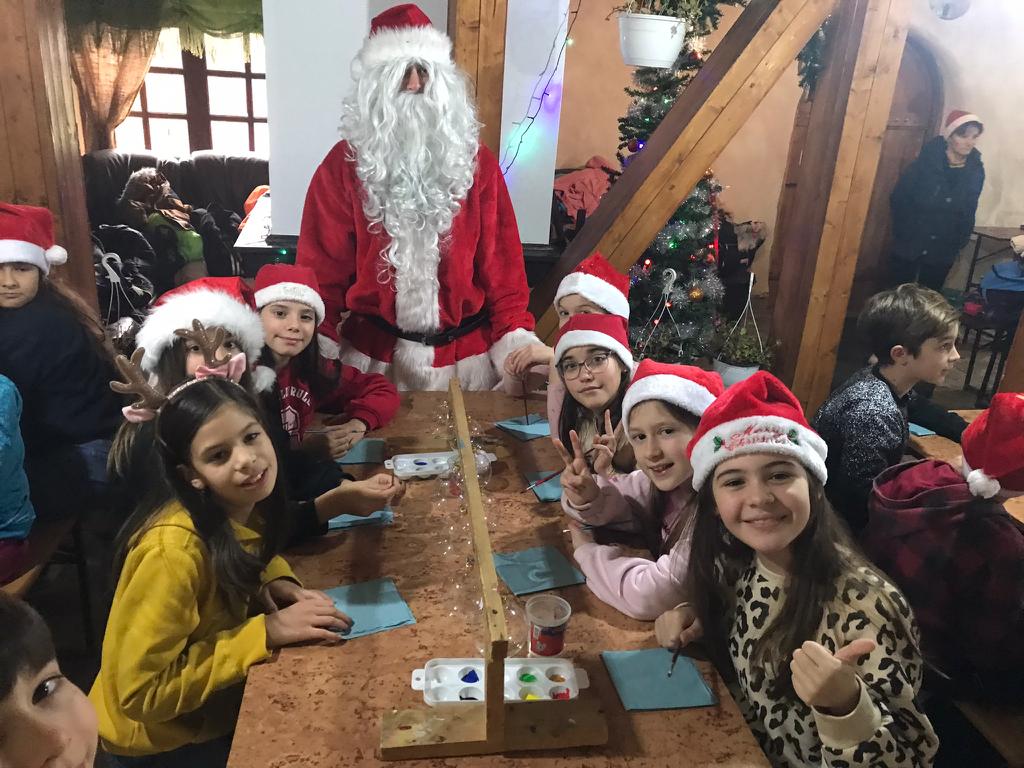